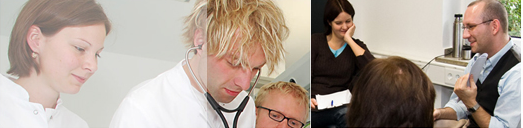 Entwicklung einer offenen Austauschplattform "GenderMedWiki"
Geschlecht und Gewalt – Ein Überblick
Nach WHO ist Gewalt eines der weltweit größten Gesundheitsrisiken besonders für Frauen und Kinder. 

 Frauen und Männer sind nahezu in gleichem Maße von Gewalt betroffen, unterscheiden sich aber deutlich in der Art und Weise der Gewalterfahrung: 

 Frauen sind häufiger von schwerer körperlicher Gewalt in der Partnerschaft sowie von sexueller Gewalt betroffen.
 Männer sind häufiger körperlicher Gewalt im öffentlichen Raum ausgesetzt.
Geschlecht und Gewalt – Ein Überblick
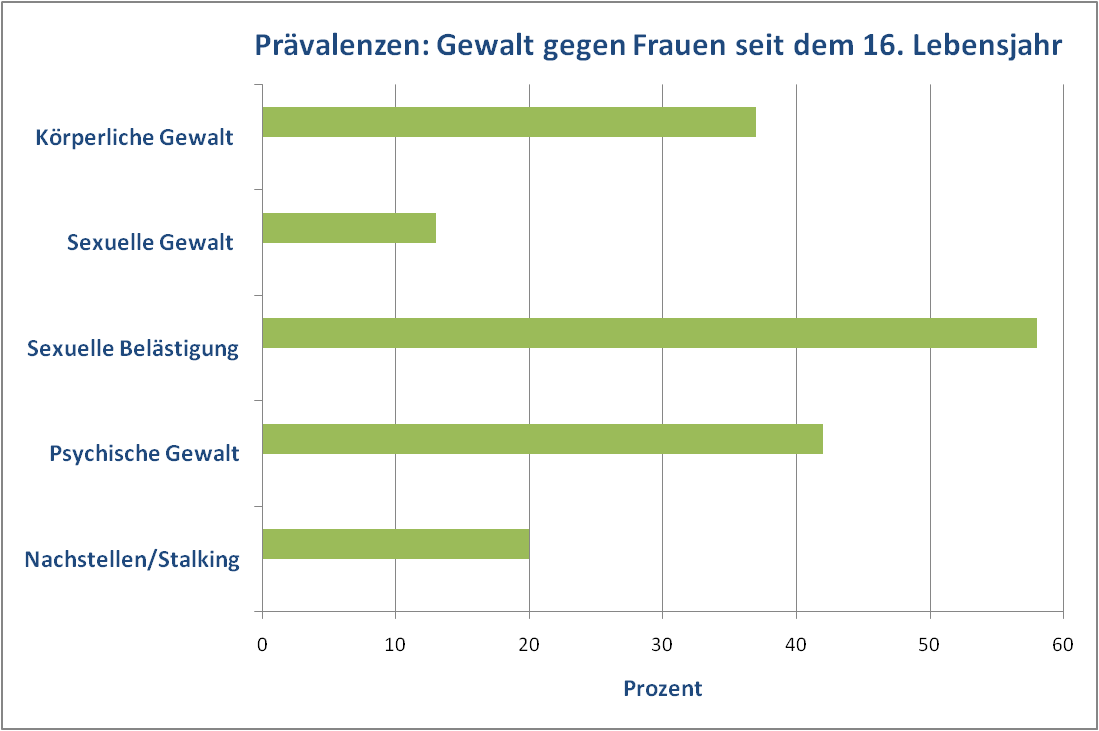 Grafik 1. Lebenszeit-prävalenzen verschiedener Gewaltformen gegen Frauen (ab 16 Jahre). 

[Quelle: Schröttle & Müller (2004)]
Geschlecht und Gewalt – Ein Überblick
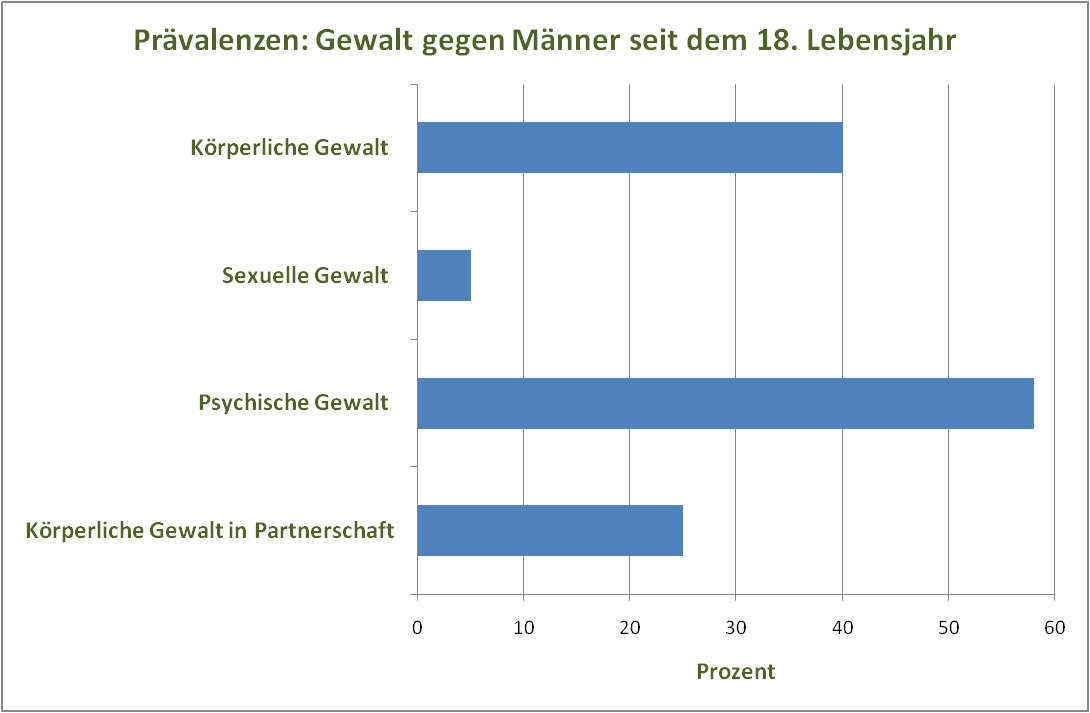 Grafik 2. Lebenszeit-prävalenzen verschiedener Gewaltformen gegen Männer 
(ab 18 Jahre)

[Quelle: BMFSFJ (2004)]
Geschlecht und Gewalt – Ein Überblick
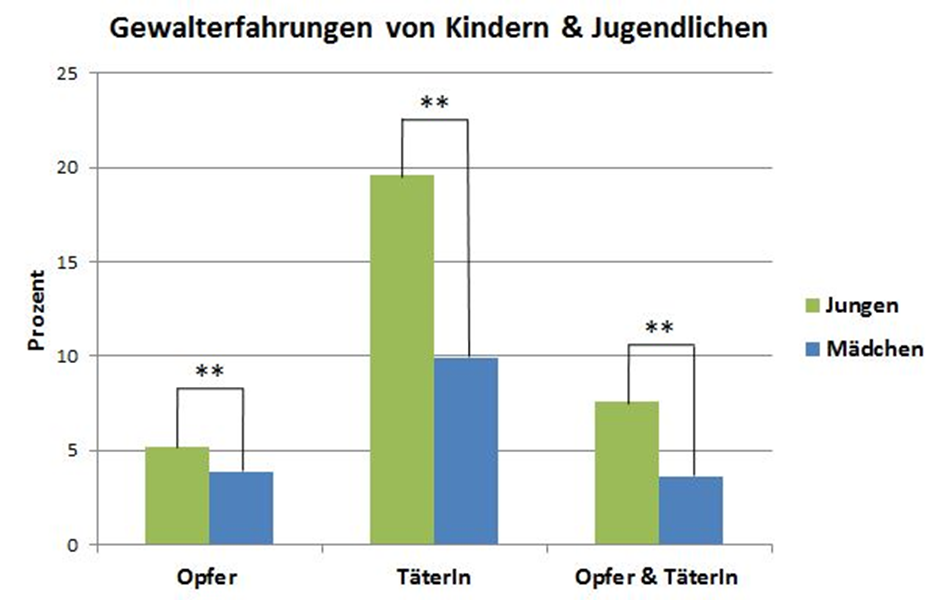 Grafik 3. 12-Monats-Prävalenz von Gewalterfahrungen in Kindheit und Jugend (11-17 Jahre). 	     	[Quelle: Schlack & Hölling (2007)]

** p ≤ .01 = hochsignifikanter Geschlechterunterschied
Geschlecht und Gewalt – Ein Überblick
Folgen
Studien belegen einen multifaktoriellen Zusammenhang zwischen Gewalterfahrungen und physischen und/oder psychischen Gesundheitsproblemen mit erheblichen Einbußen in der Lebensqualität.
Geschlecht und Gewalt – Ein Überblick
Literatur
Arias I (2004). The legacy of child maltreatment: long-term health consequences for women. Journal of  Women’s Health 	13 (5): 468–473 
Forschungsverbund (2004) Gewalt gegen Männer. Personale Gewaltwiderfahrnisse von Männern in Deutschland. 	Abschlussbericht der Pilotstudie im Auftrag des BMFSFJ. Berlin. 	www.bmfsfj.de/bmfsfj/generator/Kategorien/Forschungsnetz/forschungsberichte.html
Hornberg, C., Schröttle, M., Khelaifat, N., Pauli, A., & Bohne, S. (2008). Themenheft 42. „Gesundheitliche Folgen von 	Gewalt" Unter besonderer Berücksichtigung von häuslicher Gewalt gegen Frauen.
Krug E, Dahlenberg I, Mercy J et al. (2002) World report on violence and health. WHO, Genf
Rüweler M, Ernst C, Wattenberg I, Hornberg C (2016). Geschlechterunterschiede bei Gewalterfahrungen und -	auswirkungen. In P. Kolip & K. Hurrelmann (Eds.), Programmbereich Gesundheit. Handbuch Geschlecht und 	Gesundheit. Männer und Frauen im Vergleich (2nd ed.). Bern: Hogrefe.
Schlack, R., & Hölling, H. (2007). Gewalterfahrungen von Kindern und Jugendlichen im 	subjektiven Selbstbericht. 	Bundesgesundheitsblatt-Gesundheitsforschung- Gesundheitsschutz, 50(5-6), 819-826.
Schröttle M, Müller U (2004) Lebenssituation, Sicherheit und Gesundheit von Frauen in 	Deutschland. Eine 	repräsentative Untersuchung zu Gewalt gegen Frauen in Deutschland. Im  Auftrag des Bundesministerium für 	Familie, Senioren, Frauen und  Jugend. Kurz- und Langfassungen dieser und der folgenden Dokumentationen 	unter: 	www.bmfsfj.de/Kategorien/Forschungsnetz/forschungsberichte,did=20560.html
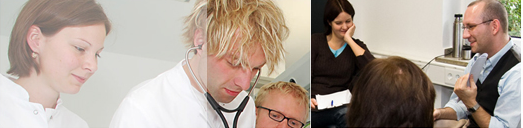 Dank
Dieses Vorhaben wird aus Mitteln des Bundesministeriums für Bildung und Forschung unter dem Förderkennzeichen 01 FP 1506 gefördert.
Die Verantwortung für den Inhalt dieser Veröffentlichung liegt bei den
Autor/-innen.